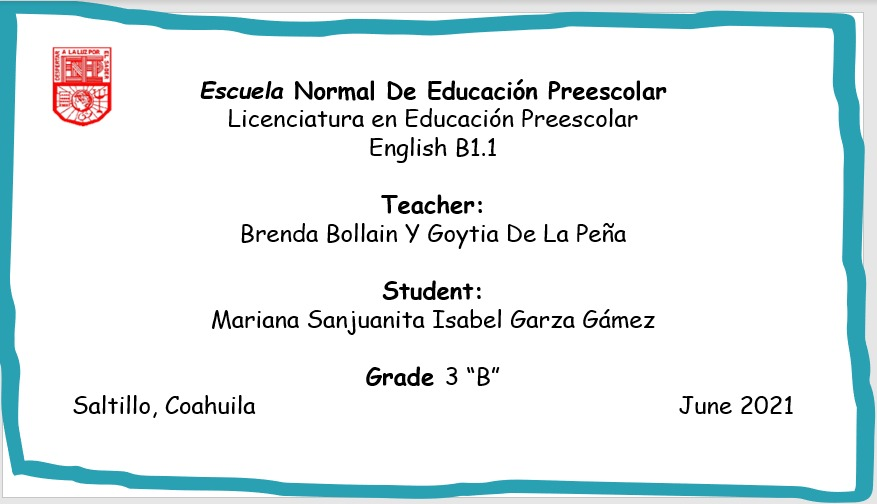 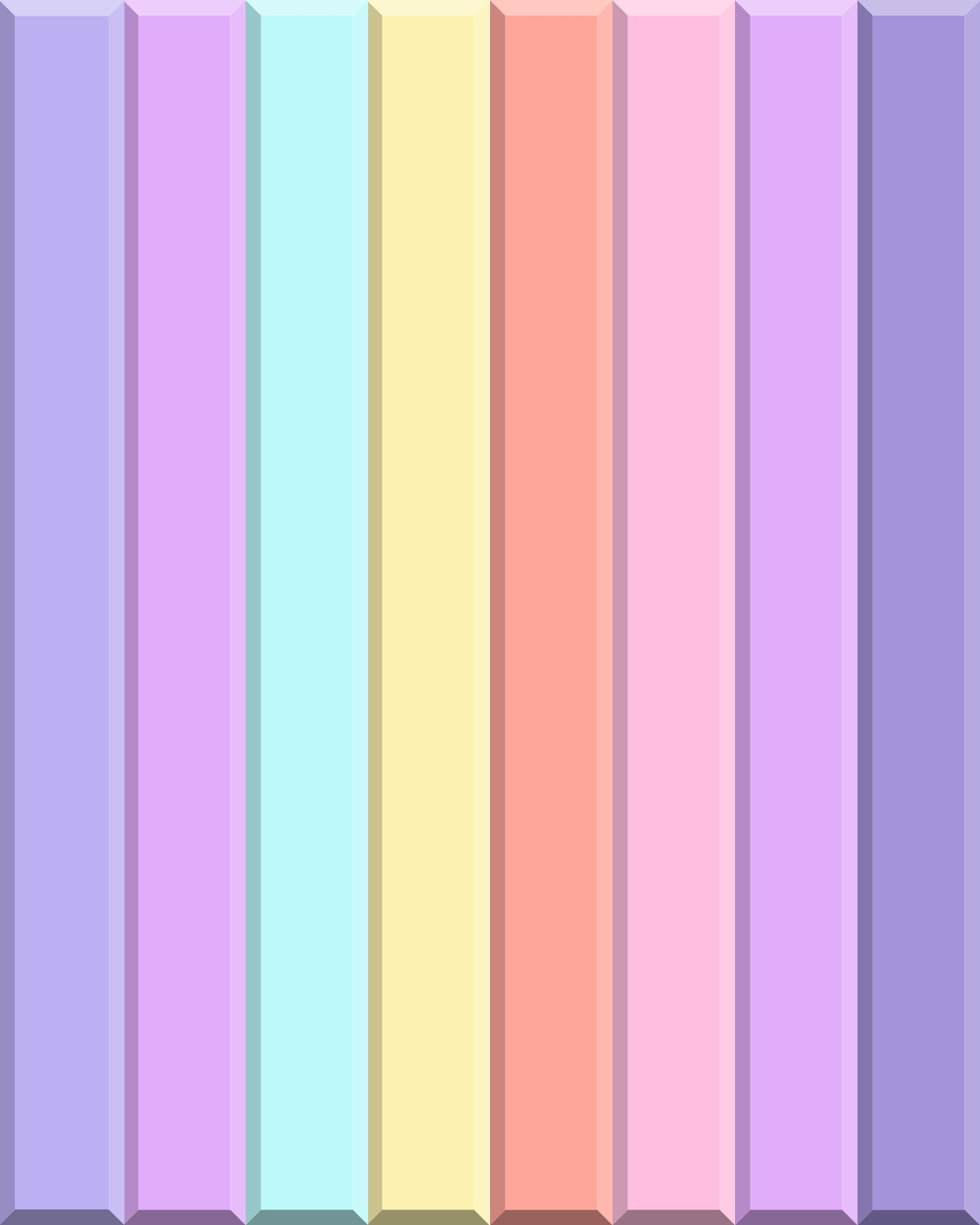 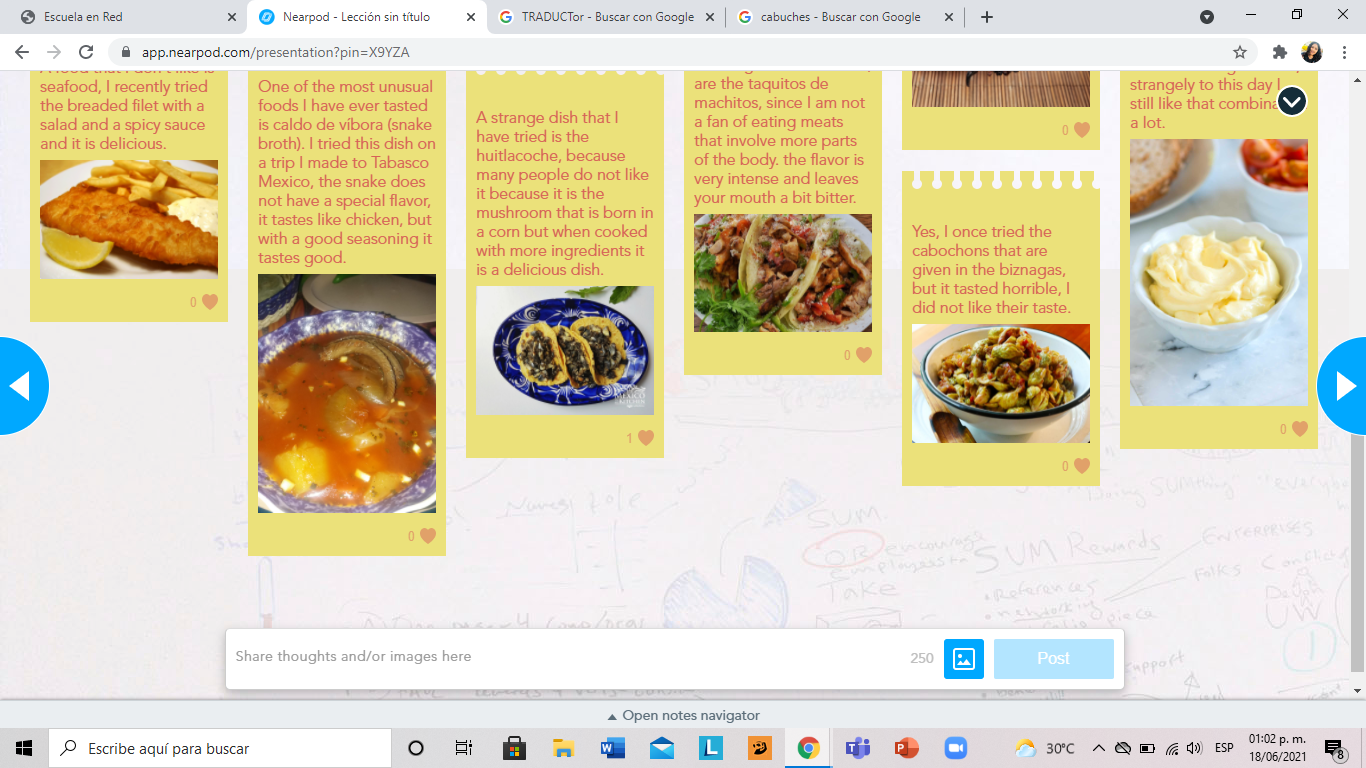 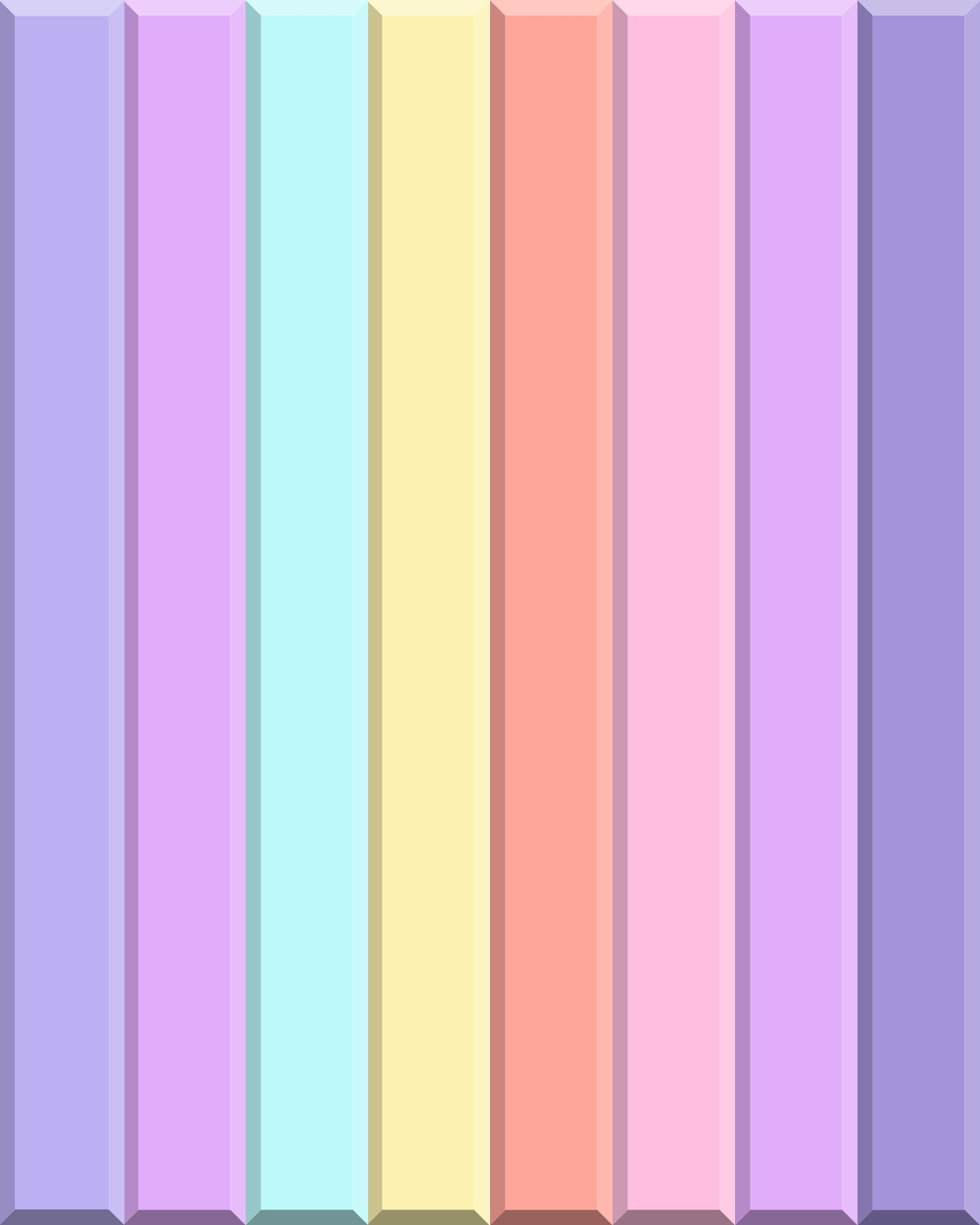 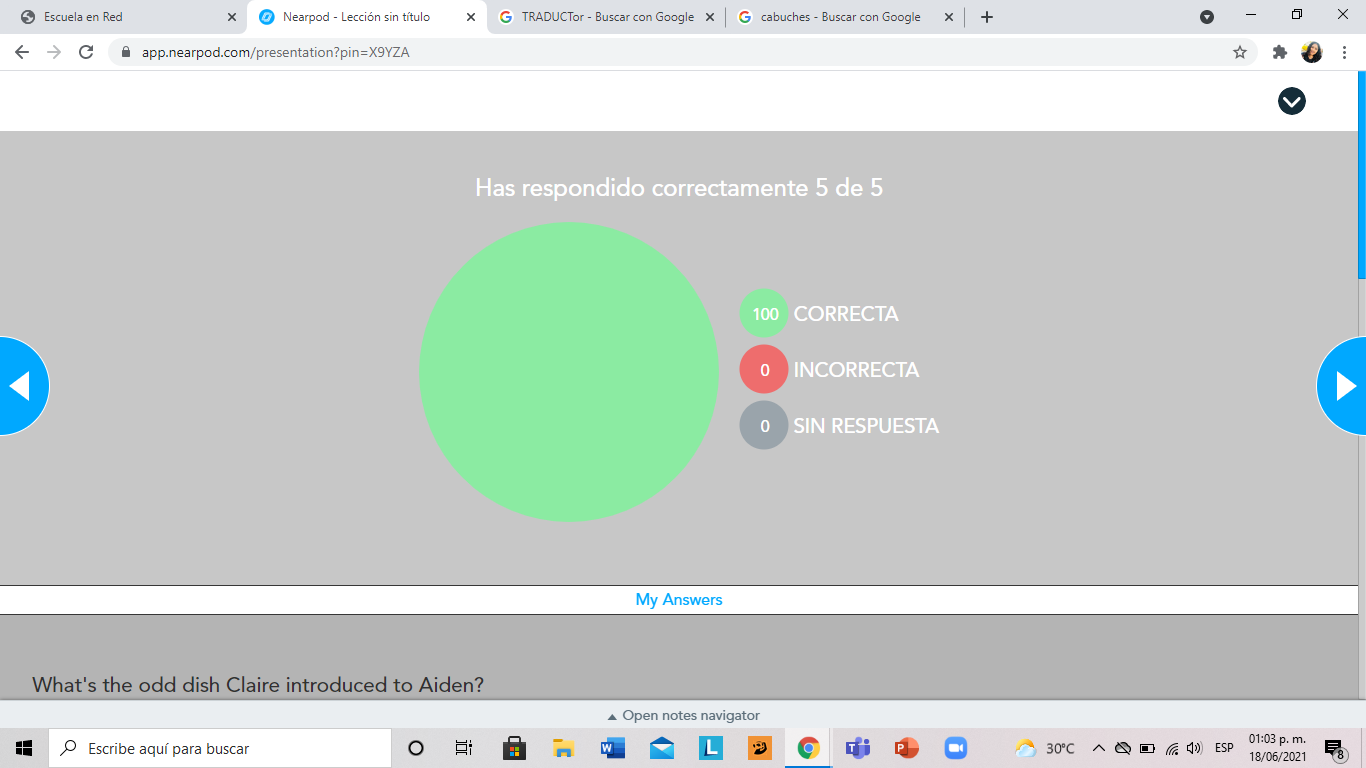 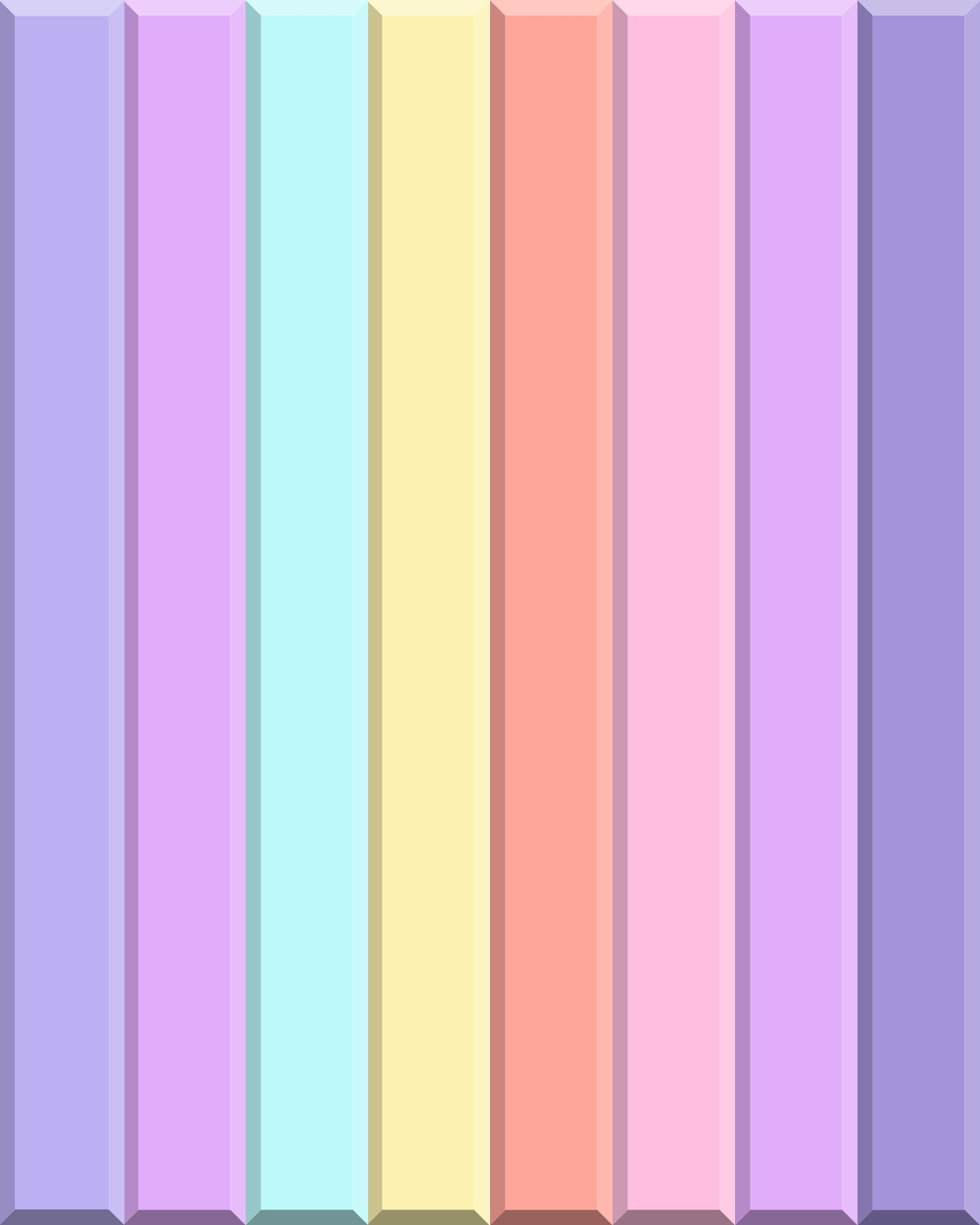 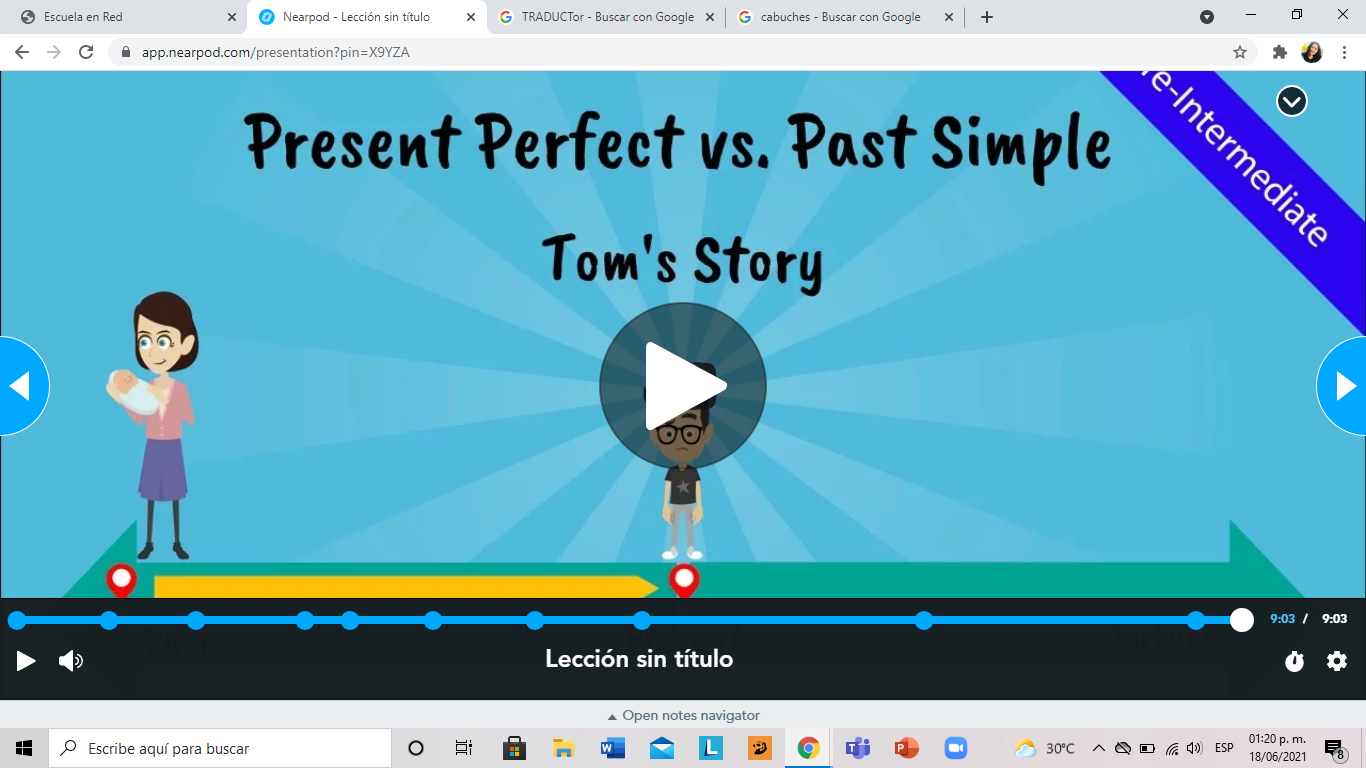 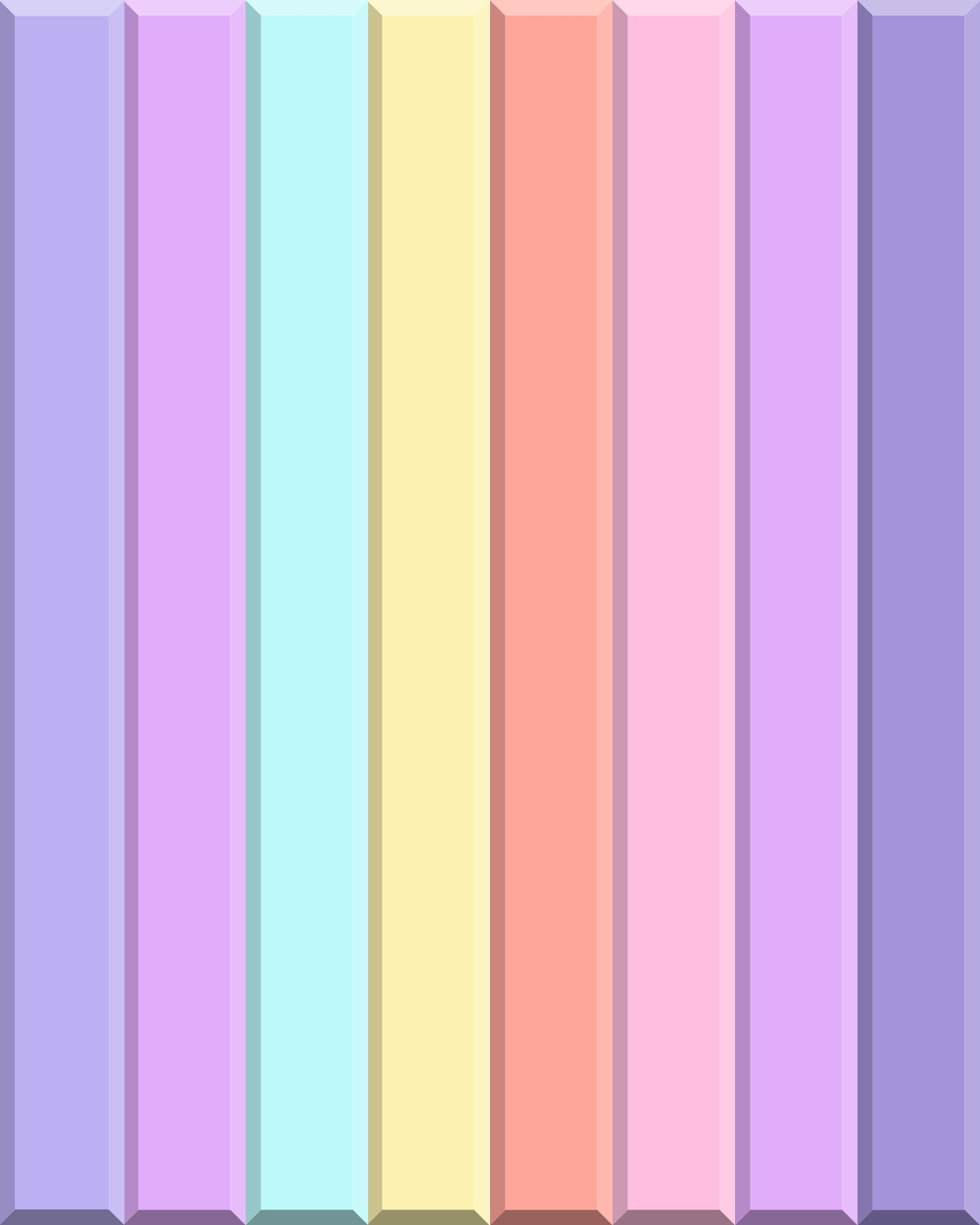 Filpgrid
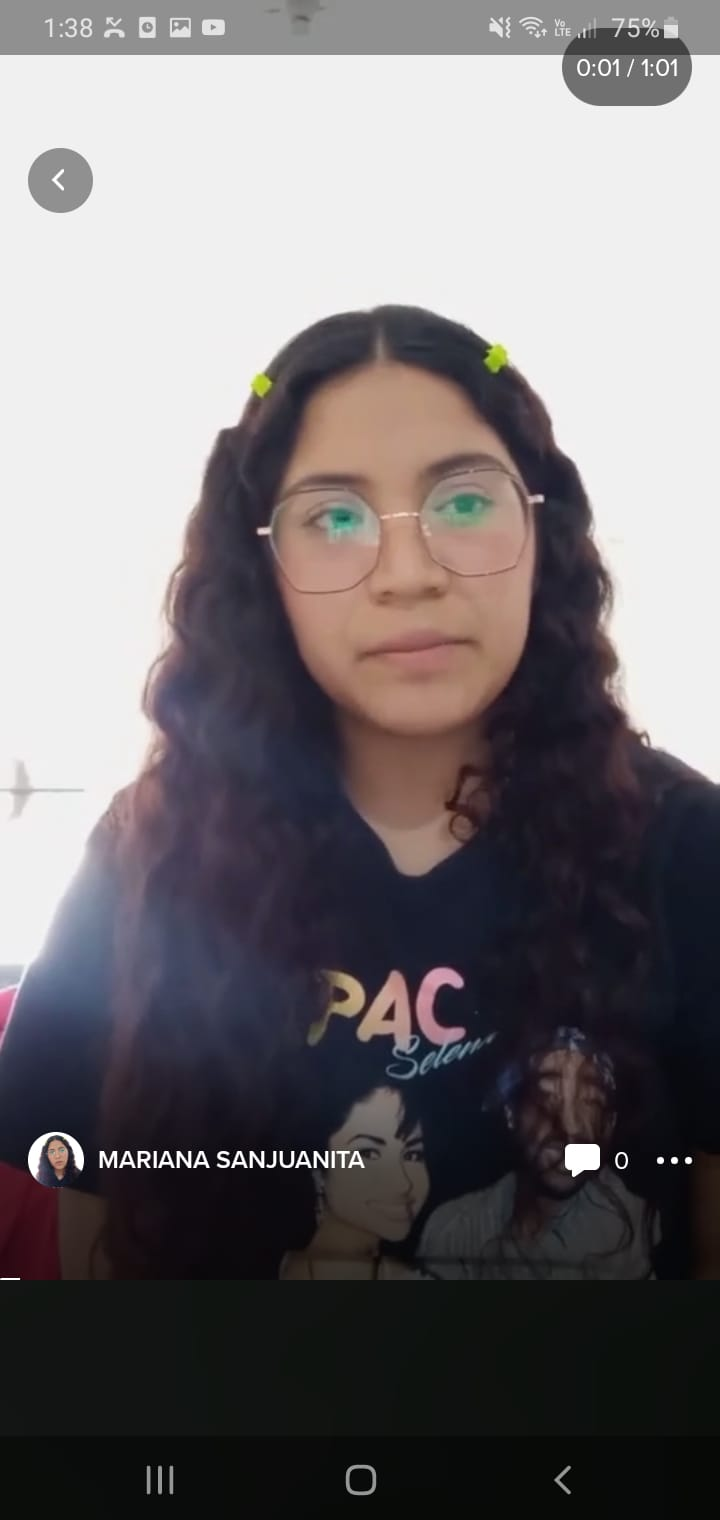 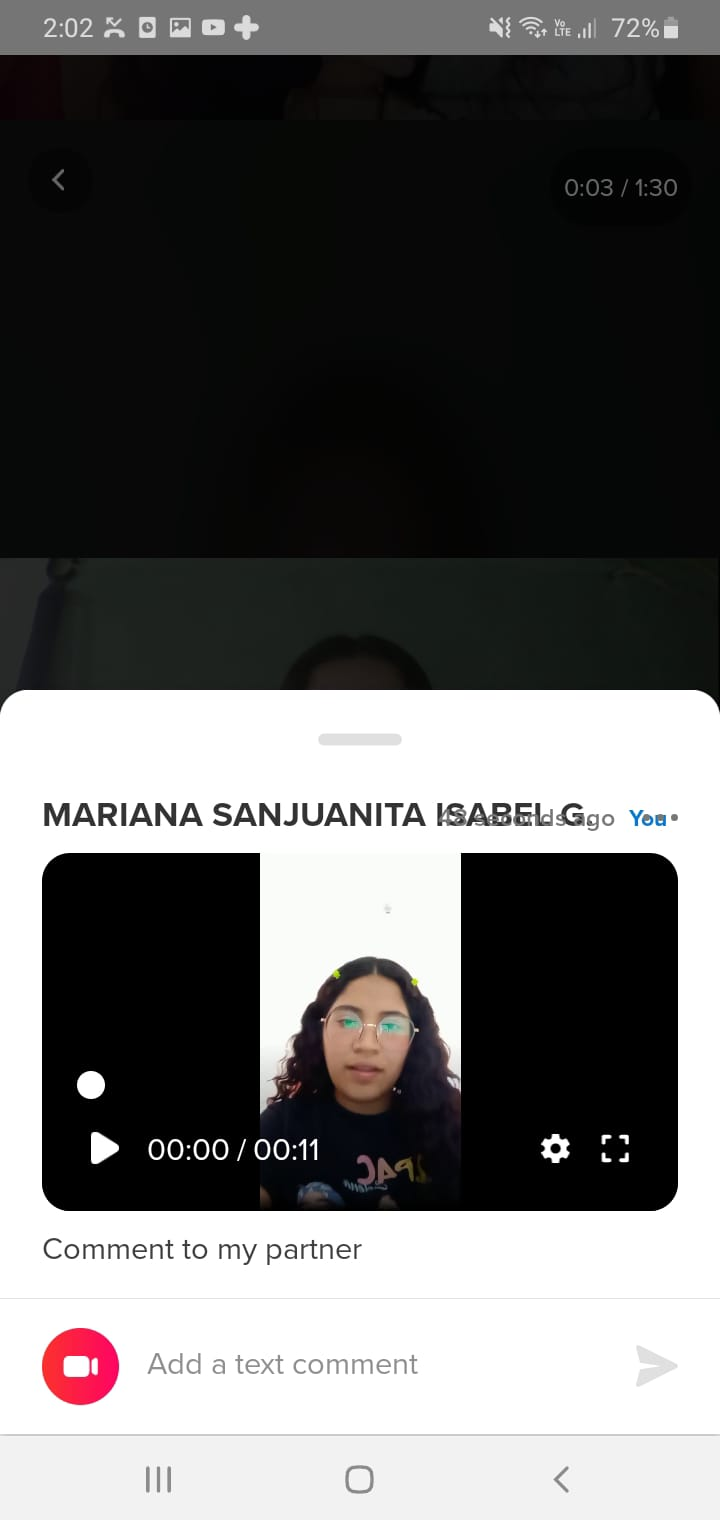 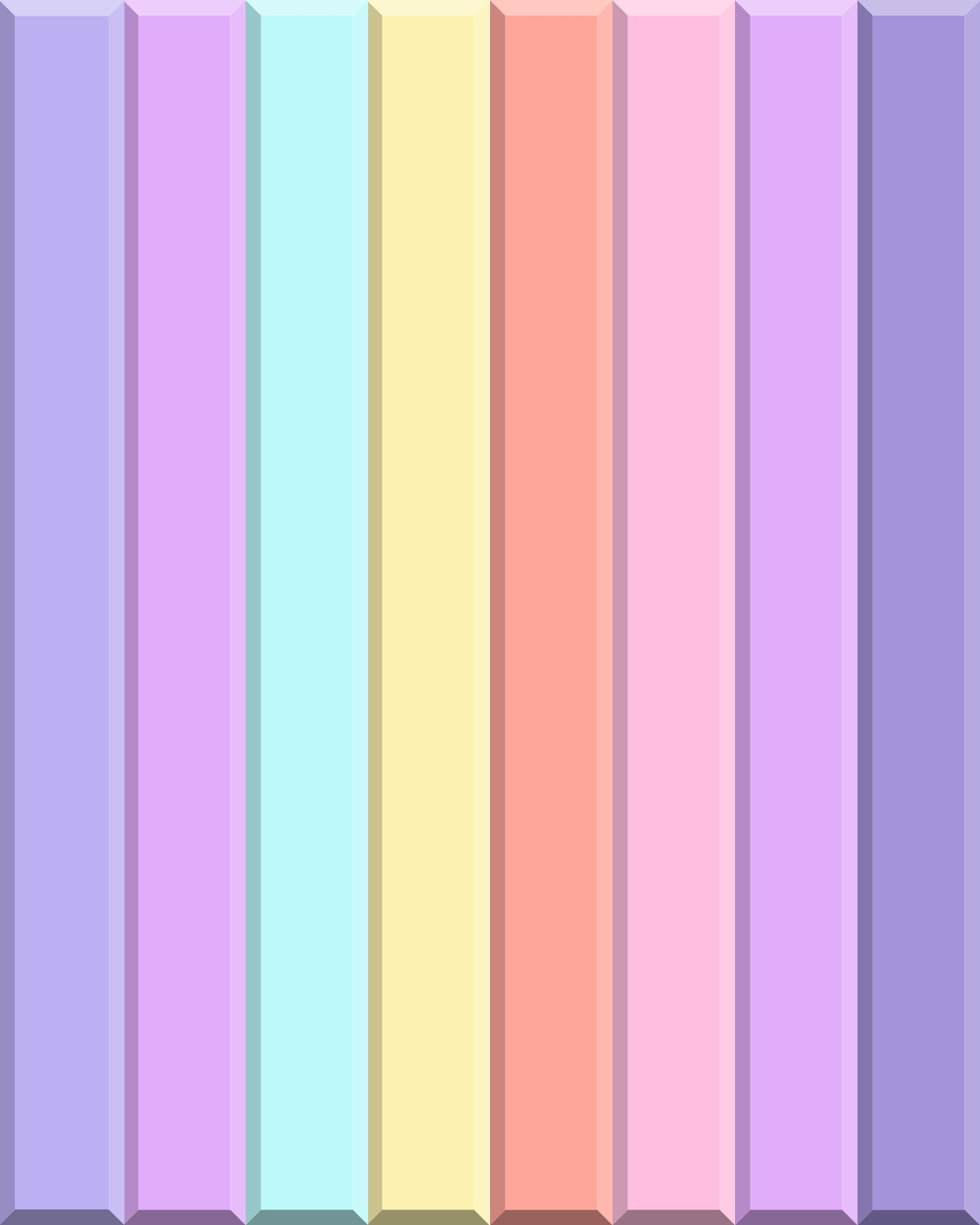 Rubric
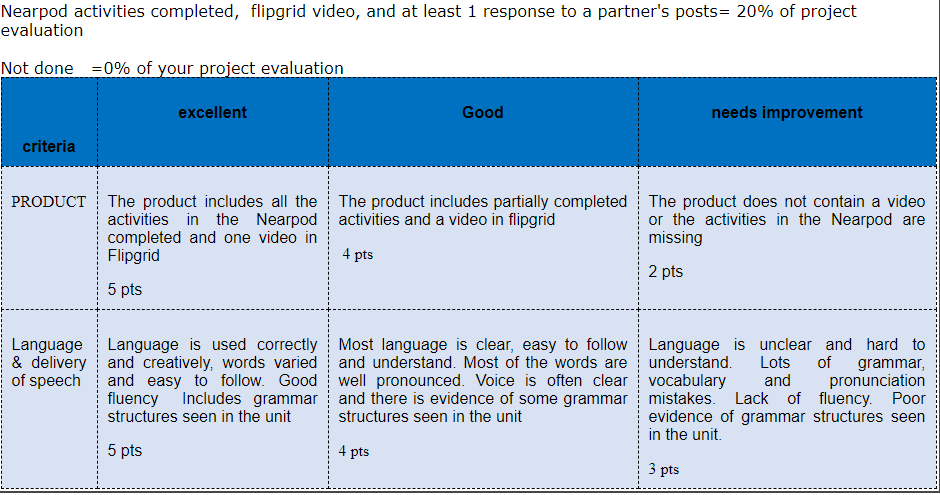